Belle II PXD Overview



(An attempt to describe the) 

Interfaces between ASICs and the Experiment and DEPFET sensor
PXD ASIC Review, Oct. 2014
1
Ladislav Andricek, MPG Halbleiterlabor
What is KEKB and SuperKEKB?
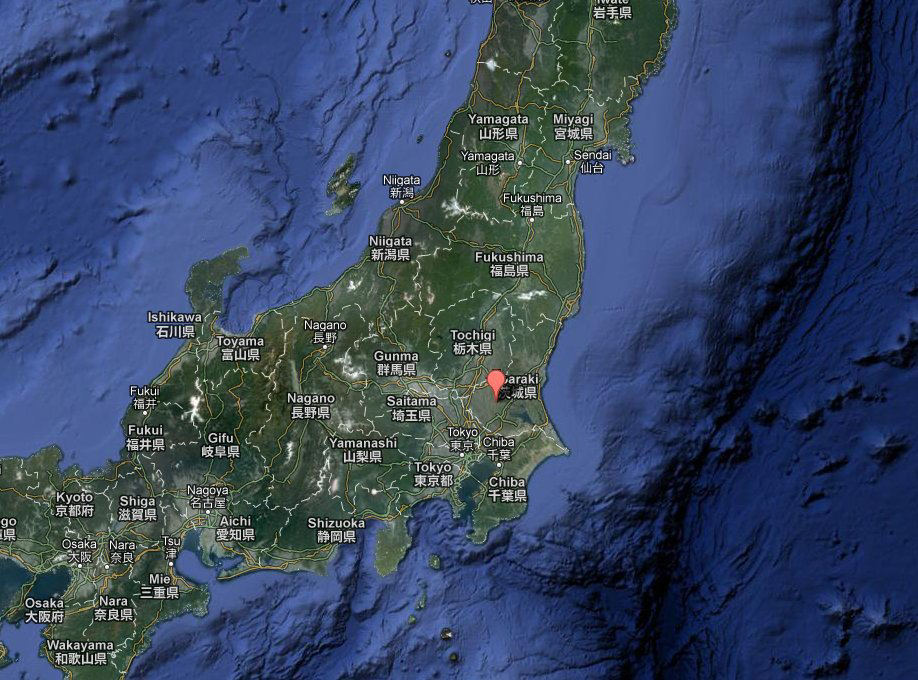 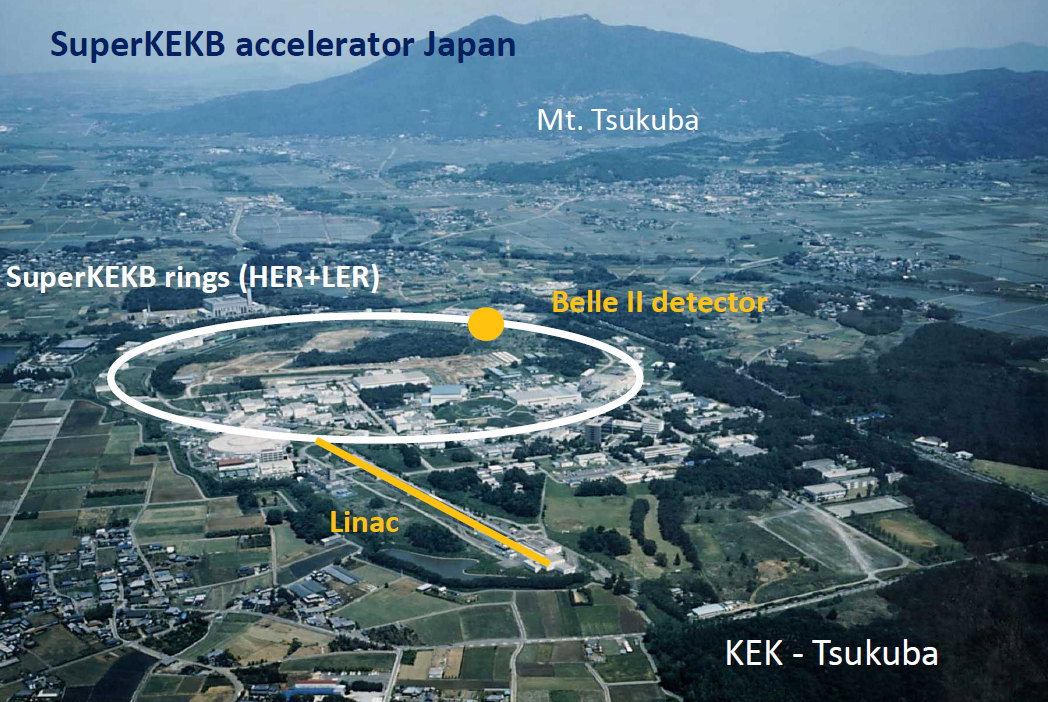 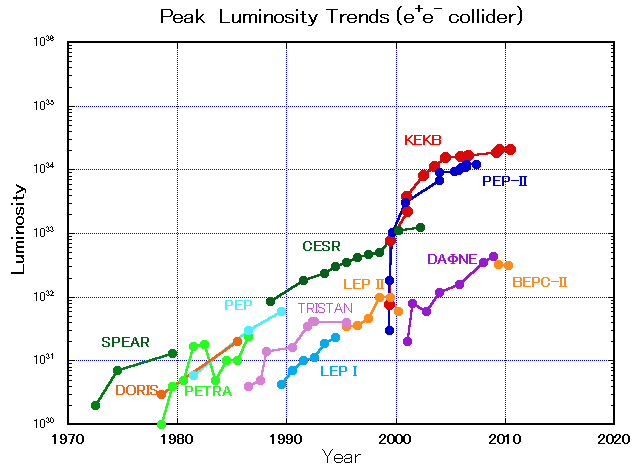 SuperKEKB
KEKB: 

:- small, but powerful e+/e- collider (~3km circ.)
:- holds the world record in peak luminosity
:- status: shut down -  under upgrade

:-  SuperKEKB with 40x higher Lumi.
PXD ASIC Review, Oct. 2014
2
Ladislav Andricek, MPG Halbleiterlabor
KEKB to SuperKEKB
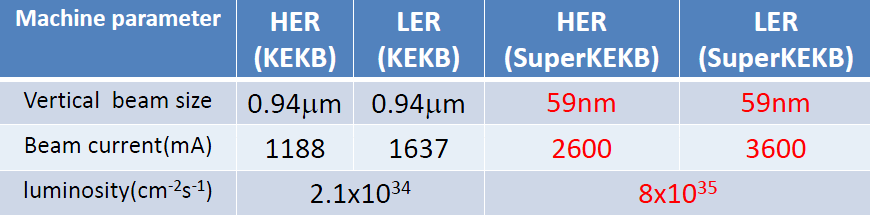 Belle-II
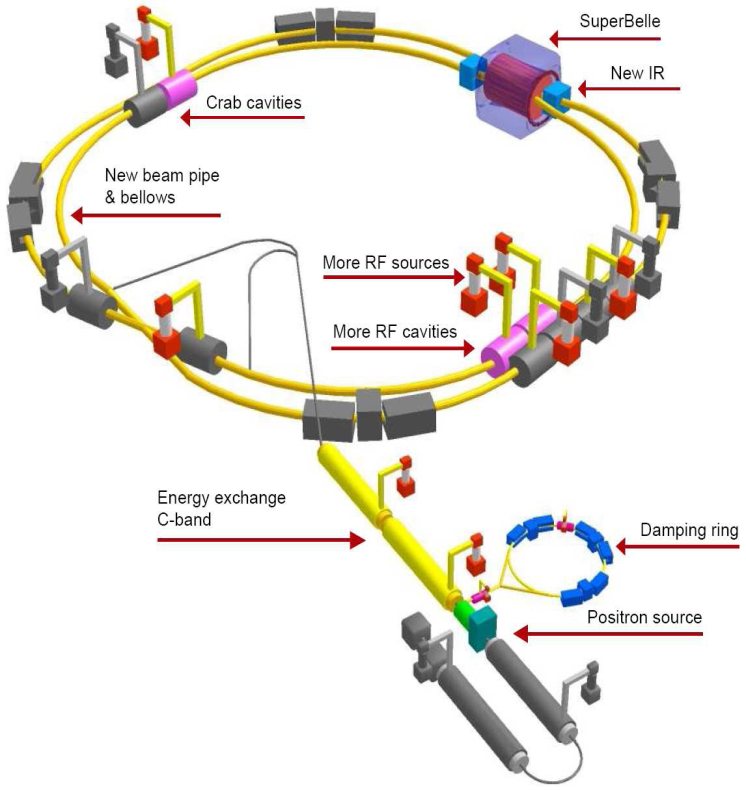 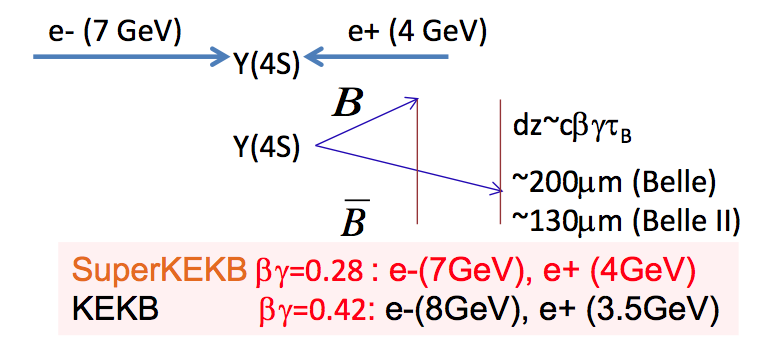 Smaller beam size & more current:

 40x higher luminosity, goal: 8x1035 cm-2s-1 
 probe New Physics  at “intensity frontier”
 20x-40x higher background
Radiation damage and occupancy
Fake hits and pile-up noise
 10x higher event rate
 Detector upgrade
Replace inner layers of the vertex detectorwith a pixel detector, upgrade outer layers
Replace inner part of the central trackerwith a silicon strip detector
…
PXD ASIC Review, Oct. 2014
3
Ladislav Andricek, MPG Halbleiterlabor
From Belle to Belle II
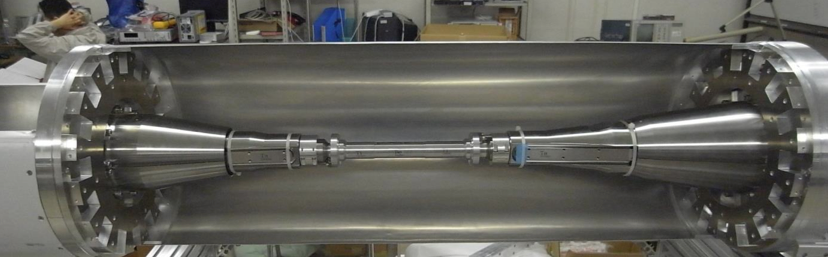 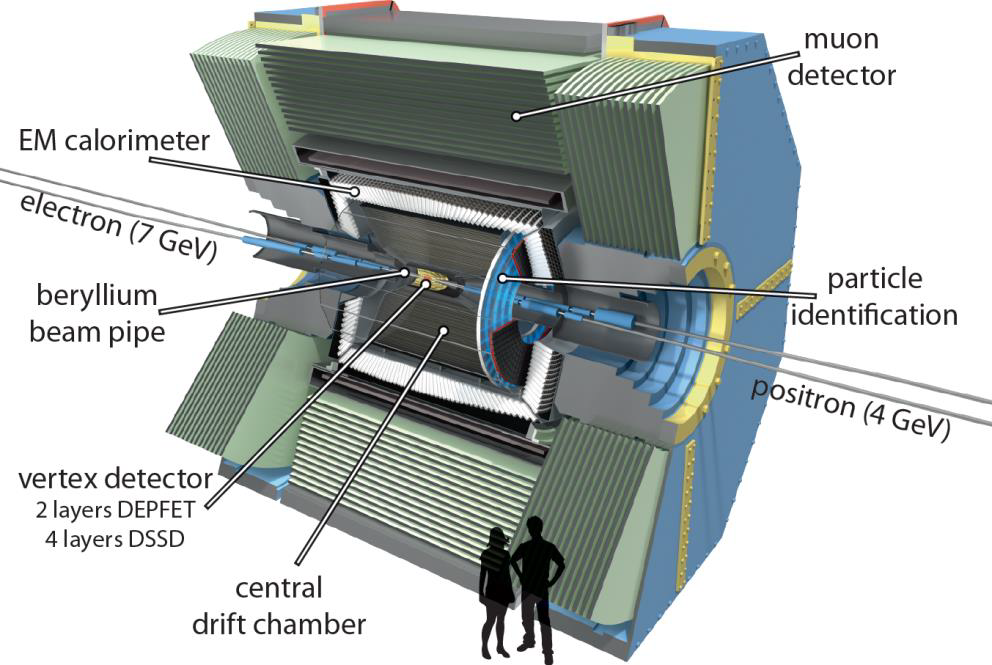 Beam pipe: R=10mm
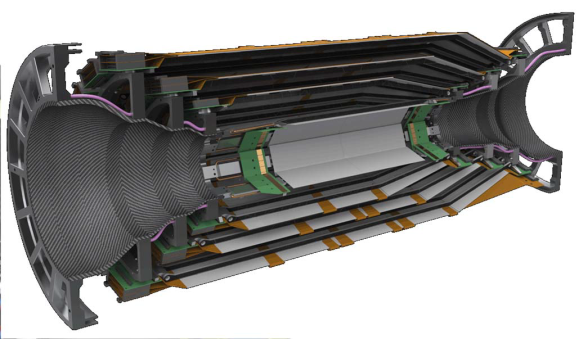 SVD
Silicon Vertex Detector
4 layer double sided Si strip detector
R=3.8, 8.0, 11.5 and 14 cm
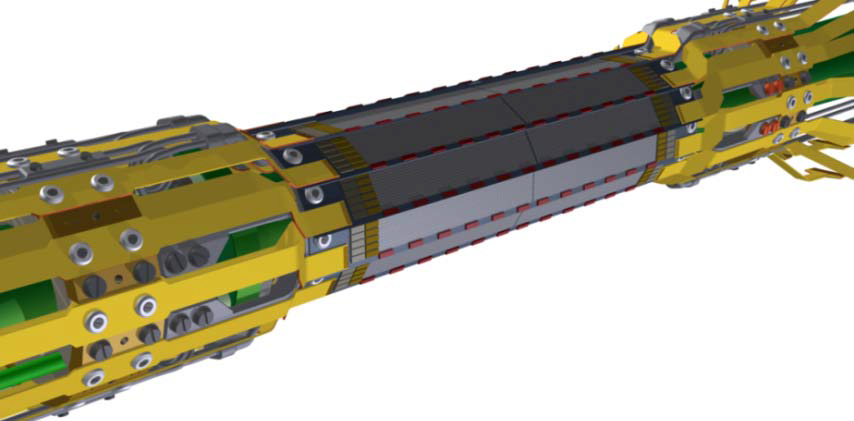 PXD
Pixel Detector
2 layer Si Pixel at R=1.4 and 2.2 cm
DEPFET active pixel sensor technology
PXD ASIC Review, Oct. 2014
4
Ladislav Andricek, MPG Halbleiterlabor
Towards a pixel vertex detector for Belle II
Physics driven requirements
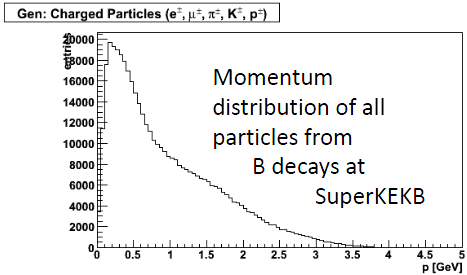 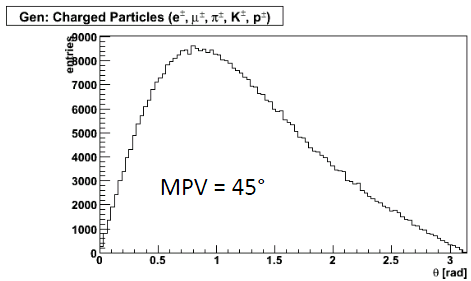 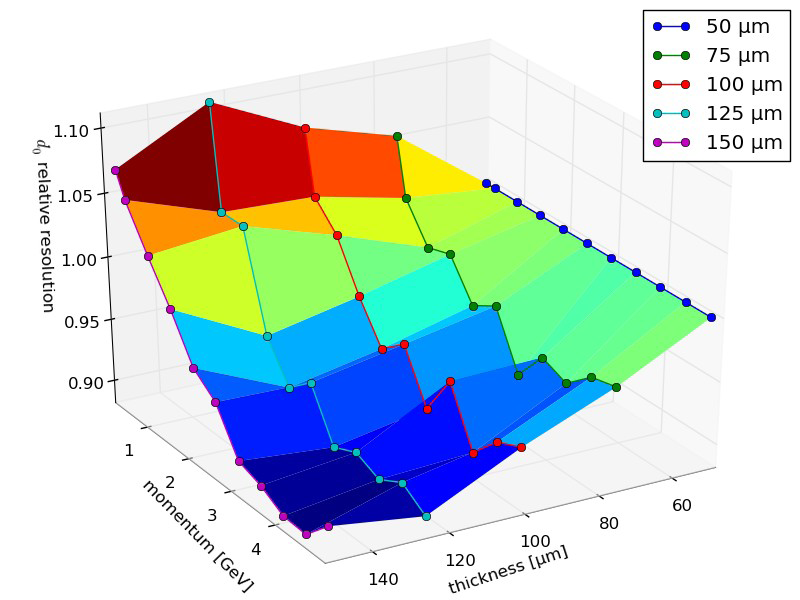 Find best technically feasible compromise:

:- for central und forward region
:-  signal/noise of the sensors
:- # of r/o channels
:-  occupancy
:-  single point and impact parameter res.
PXD ASIC Review, Oct. 2014
5
Ladislav Andricek, MPG Halbleiterlabor
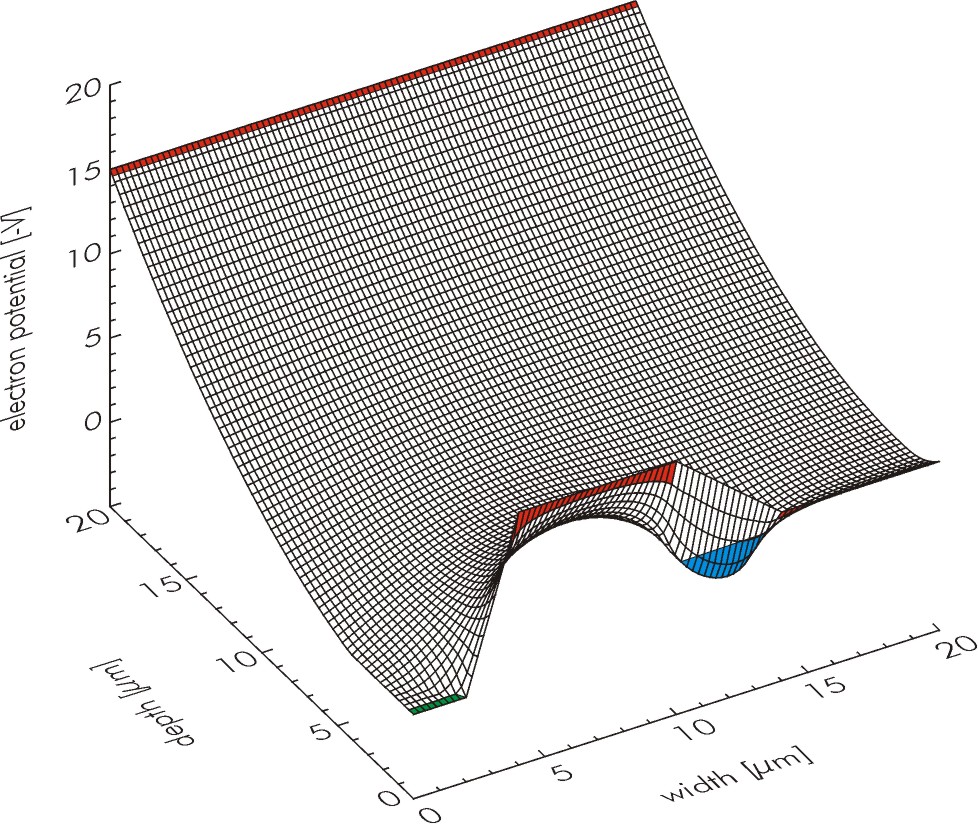 Source
Drain
Gate
DEPFET Active Pixels
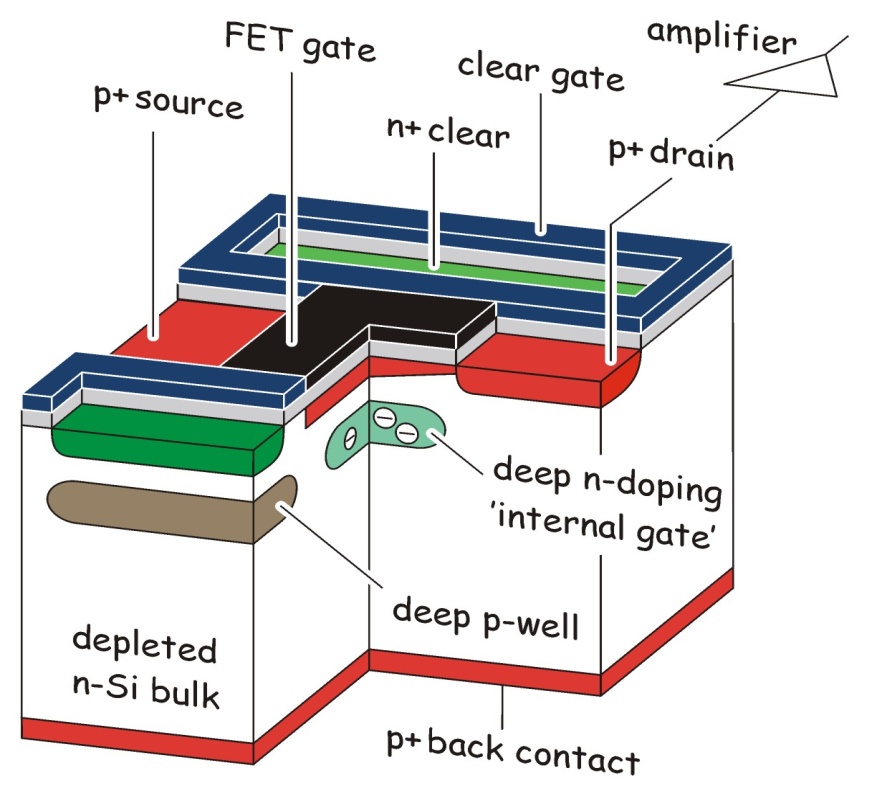 fully depleted sensitive volume,  mip: ~ 80 e-h pairs/µm
internal amplification
Charge collection in "off" state, read out on demand
PXD ASIC Review, Oct. 2014
6
Ladislav Andricek, MPG Halbleiterlabor
DEPFET Active Pixels
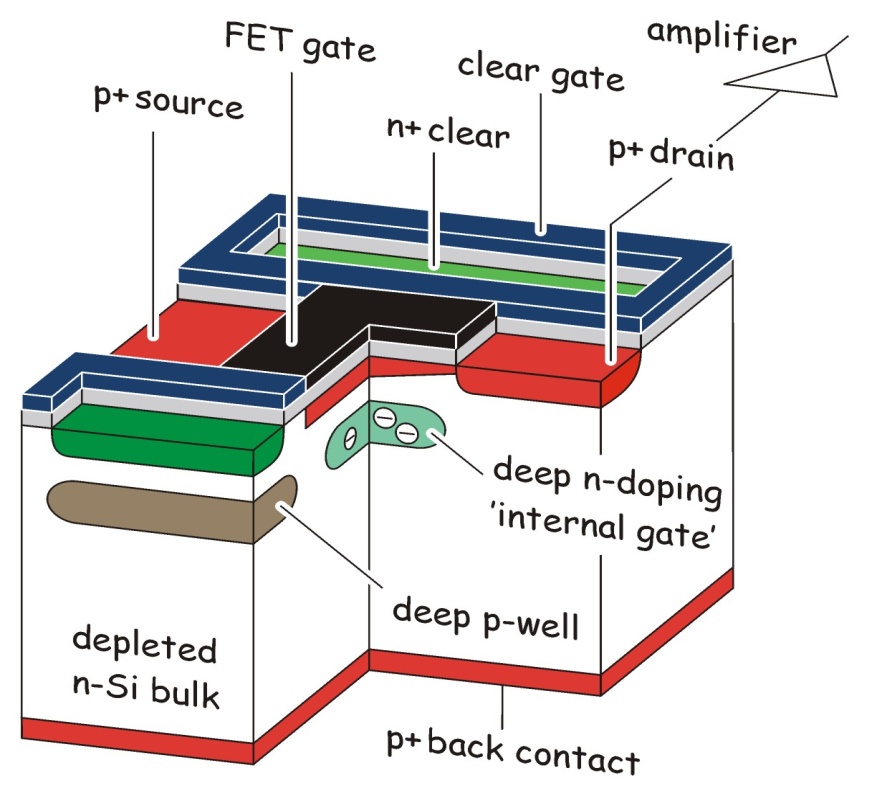 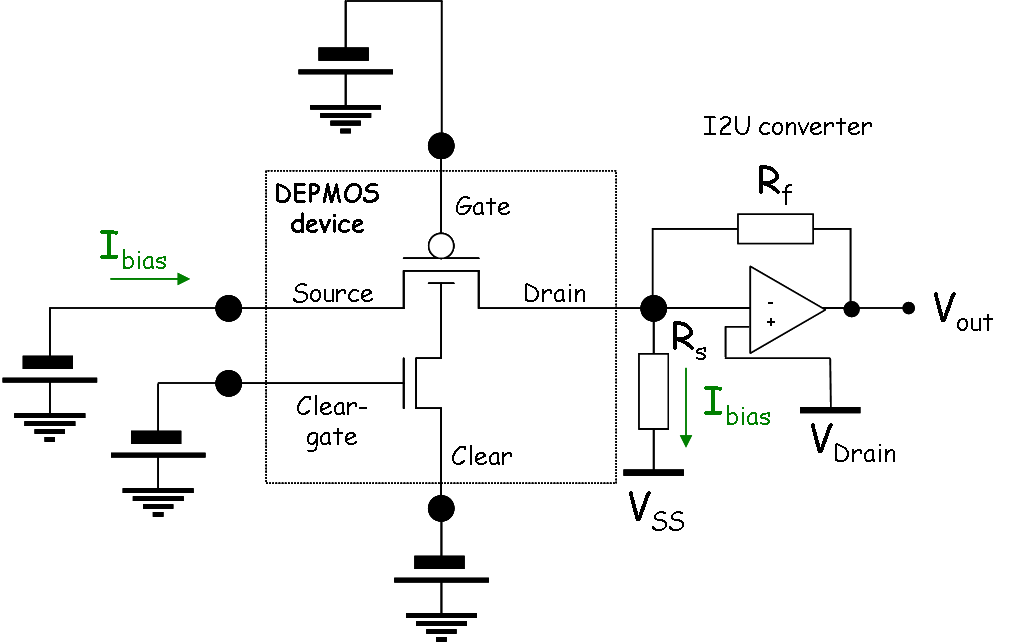 fully depleted sensitive volume,  mip: ~ 80 e-h pairs/µm
internal amplification
Charge collection in "off" state, read out on demand
PXD ASIC Review, Oct. 2014
7
Ladislav Andricek, MPG Halbleiterlabor
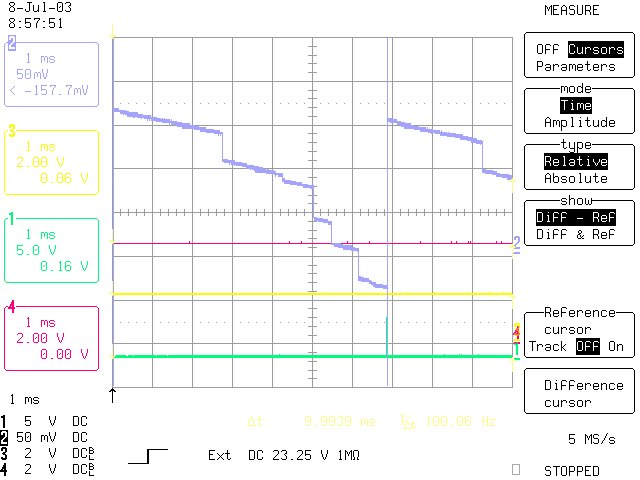 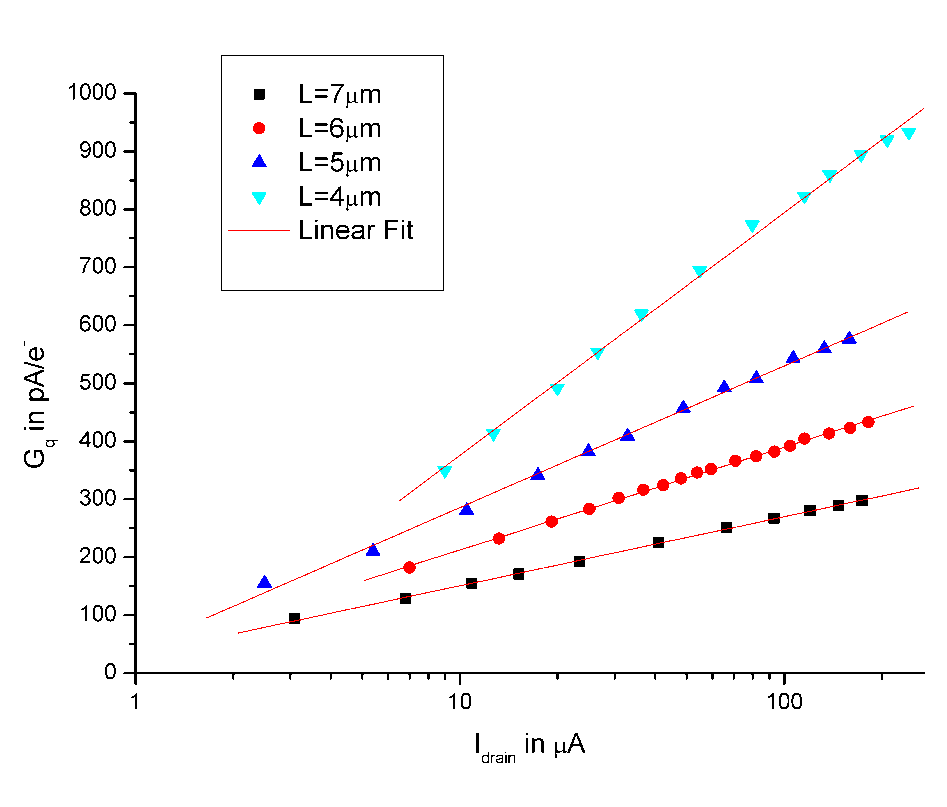 Clear
(L: nominal gate length)
Clear 
step
gq (pA/e-)
Photon events
~1700 signal electrons
Drain current ID (µA)
Internal Amplification – the signal
I_Drain
time
(Ideal transistor theory  -  neglecting short channel effects)
Belle II: ~400pA/e expected
Full mip signal in 75 µm sensor: ~ 2µA
PXD ASIC Review, Oct. 2014
8
Ladislav Andricek, MPG Halbleiterlabor
Belle II DEPFET pixel cell
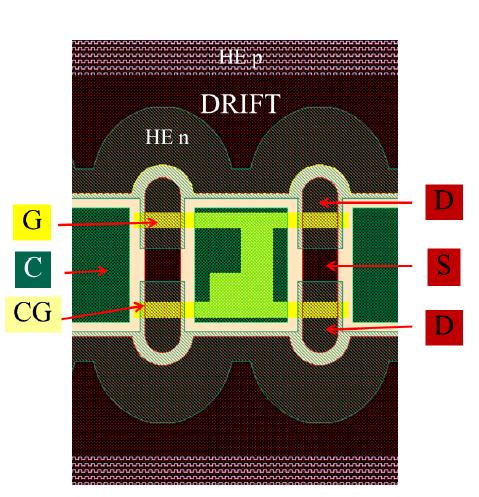 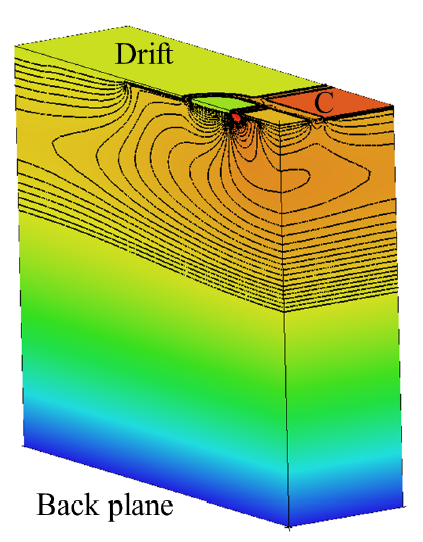 Drain
Source
Basic cell is a DEPFET double pixel

Common source for two gates/drains
Clear implant between double pixels
Gate L=5µm, W/L=2
Scaling of pixel size with drift regions
PXD ASIC Review, Oct. 2014
9
Ladislav Andricek, MPG Halbleiterlabor
Matrix arrangement and read-out sequence
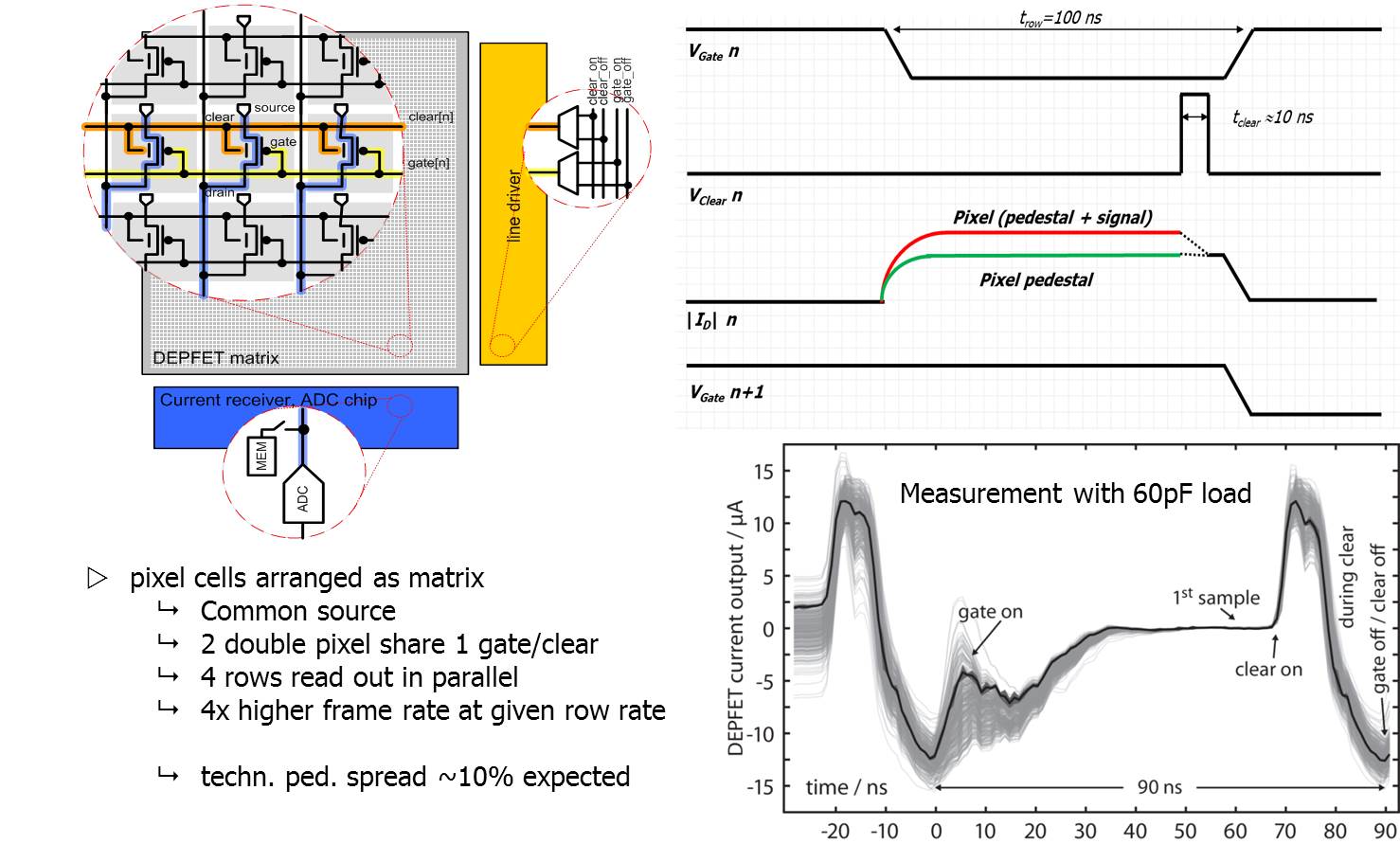 PXD ASIC Review, Oct. 2014
10
Ladislav Andricek, MPG Halbleiterlabor
The Result – Belle II PXD
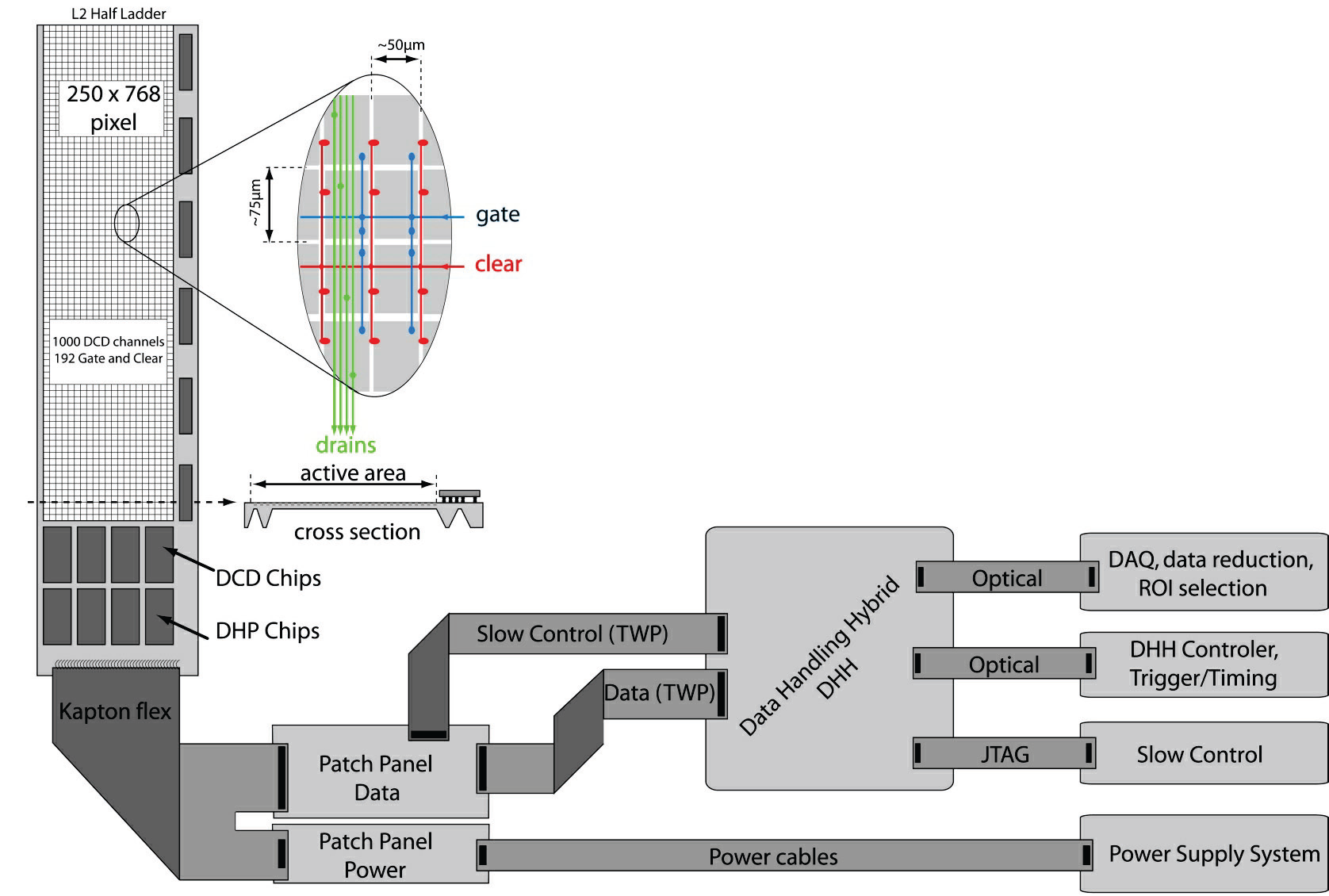 vertex resolution significantly improved
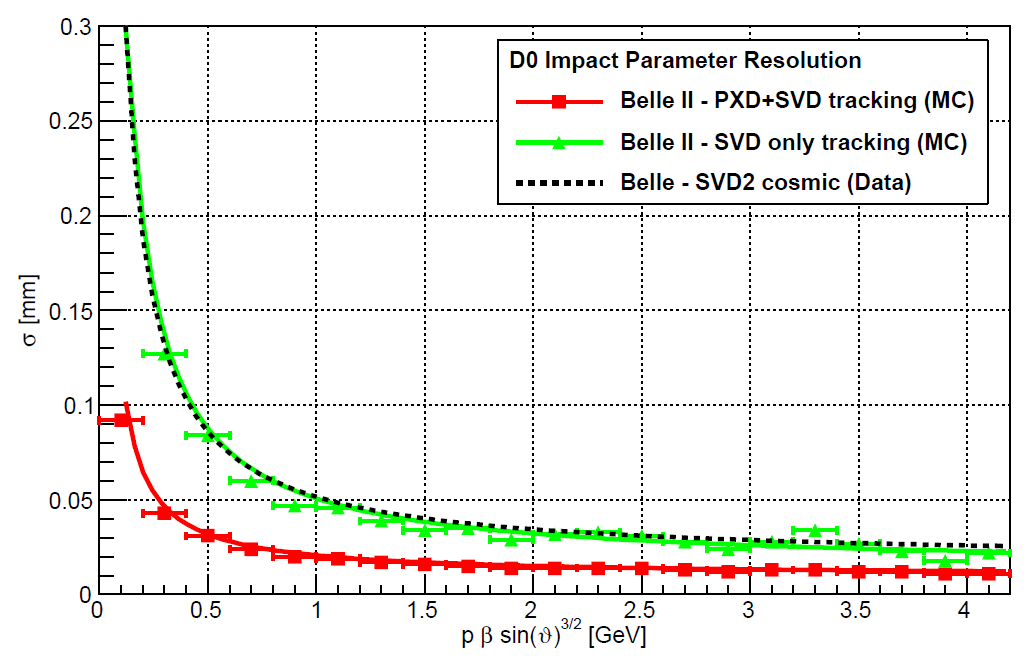 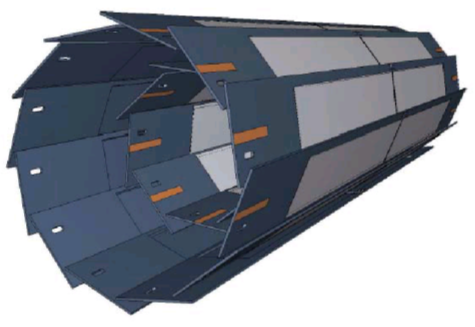 Angular coverage 17°<θ < 155°
Z. Drasal
PXD ASIC Review, Oct. 2014
11
Ladislav Andricek, MPG Halbleiterlabor
DEPFET all-silicon module
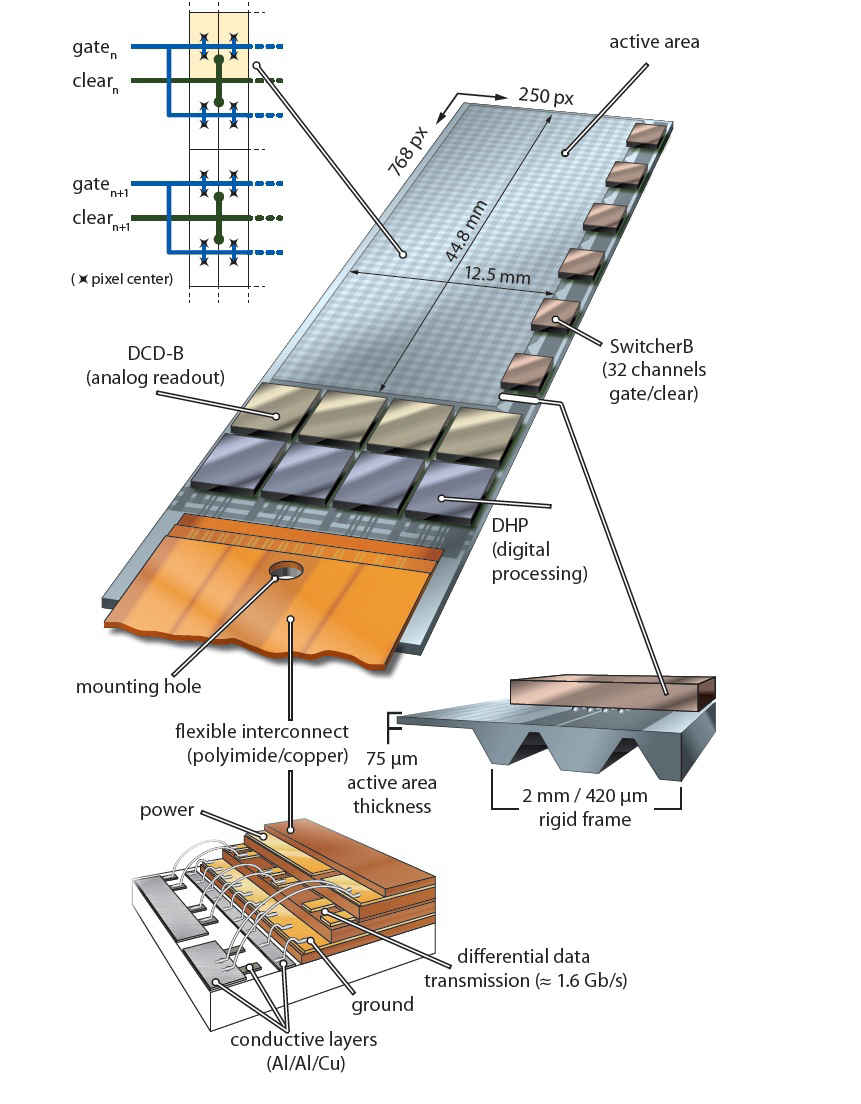 SwitcherB - Row Control
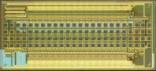 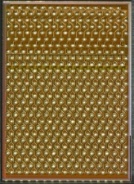 AMS/IBM HVCMOS 180 nm
Size 3.6  1.5 mm2
Gate and Clear signal
32x2 channels
Fast HV ramp for Clear
DCDB (Drain Current Digitizer)
Analog front-end
Key to low mass vertex detectors

highest integration!
Thin sensor area
EOS for r/o ASICs
Thin (perforated) framew/ steering ASICs
Amplification and digitization of DEPFET signals.

256 input channels
8-bit ADC per channel
92 ns sampling time
new version w/ 50ns sampling time  under test
UMC 180 nm
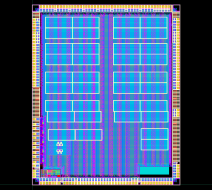 DHP (Data Handling Processor)
First data compression
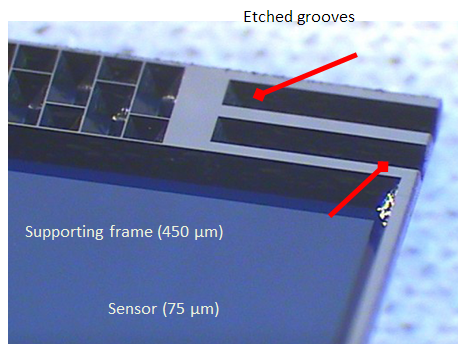 IBM CMOS 90 nm (TSMC 65 nm)
Size 4.0  3.2 mm2
Stores raw data and pedestals 
CM and pedestal correction 
Data reduction (zero suppression)
Timing and trigger control
Drives data link
PXD ASIC Review, Oct. 2014
12
Ladislav Andricek, MPG Halbleiterlabor
DEPFET Prototype Fabrication and “Thinning” – PXD6
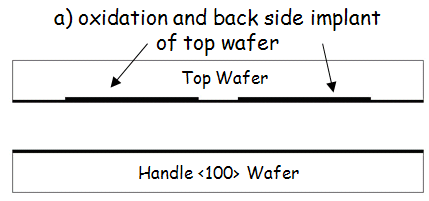 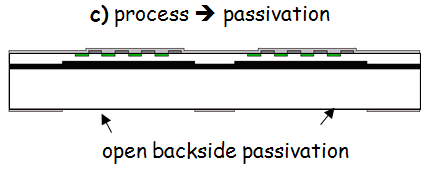 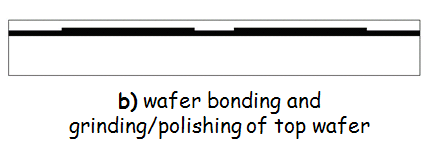 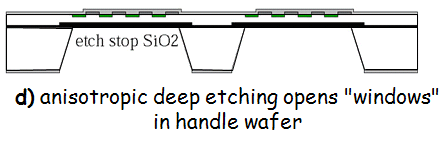 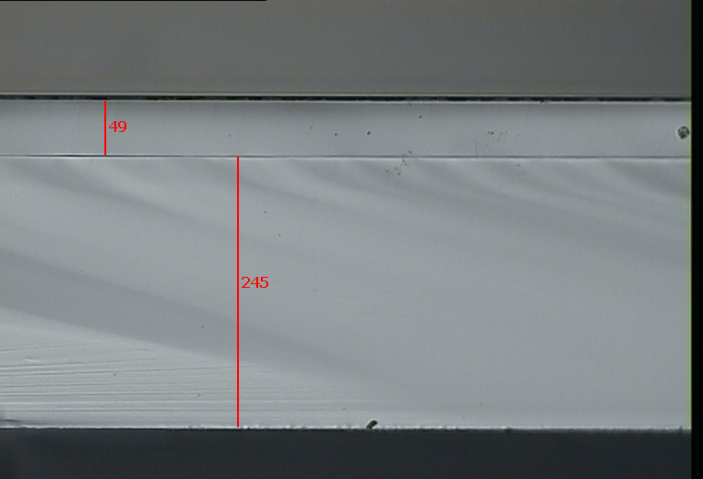 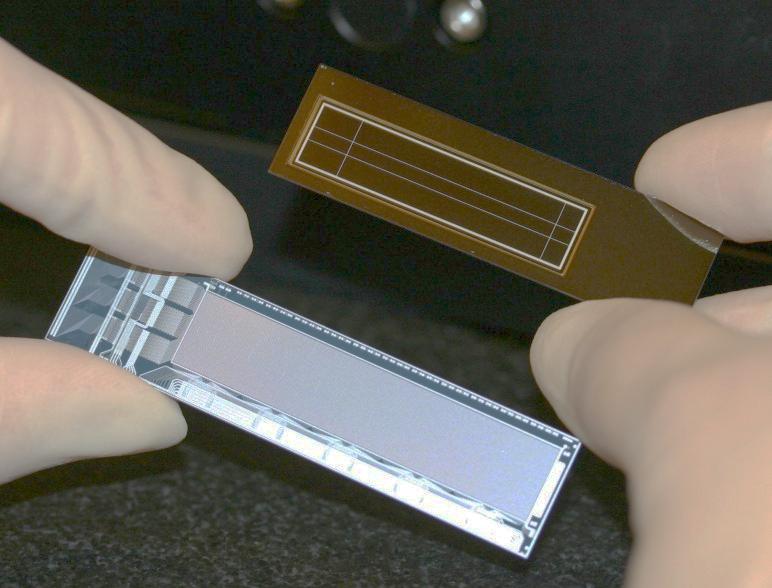 50 µm
400 µm
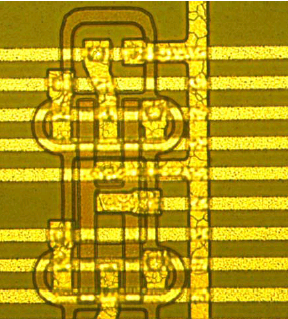 Top side of  prototype run 
(“PXD6”)
PXD ASIC Review, Oct. 2014
13
Ladislav Andricek, MPG Halbleiterlabor
All-Silicon Module
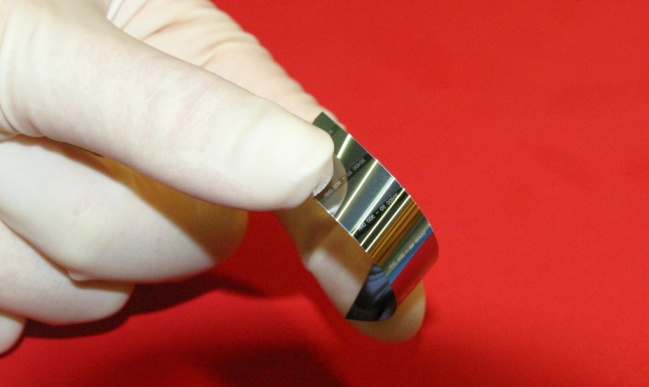 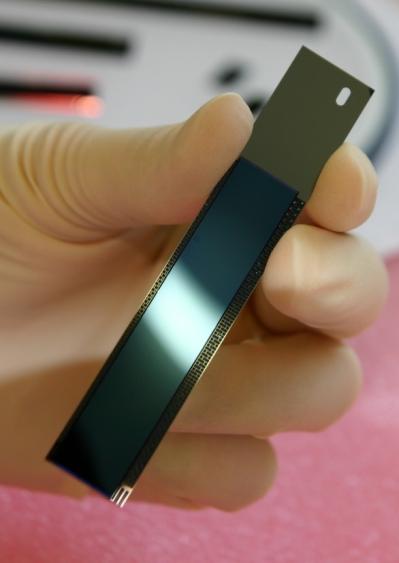 Belle II mechanical sample
50µm Si, unsupported
Half-ladders (modules) are laser-cut 
  Modules are supported by a monolithic silicon  frame
  Two inner (outer) modules are assembled to inner (outer) ladders
50µm Si in Silicon frame
PXD ASIC Review, Oct. 2014
14
Ladislav Andricek, MPG Halbleiterlabor
Micro joint between half-ladders
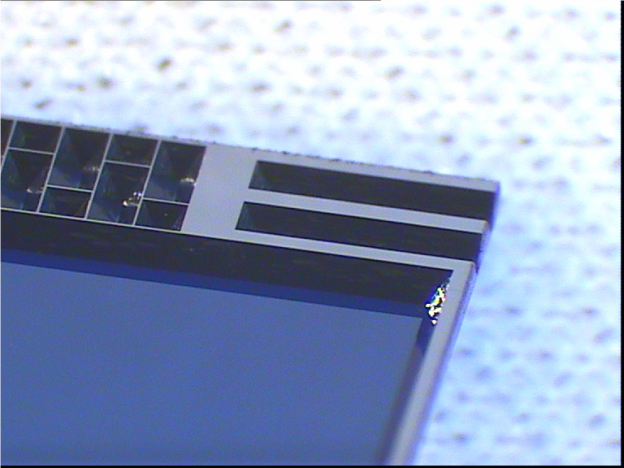 butt-joint between two half-ladders

  reinforced with 3 ceramic inserts

  2x300µm dead area per ladder
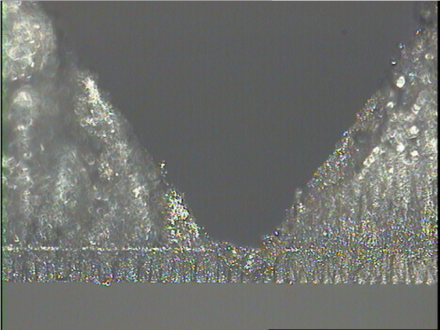 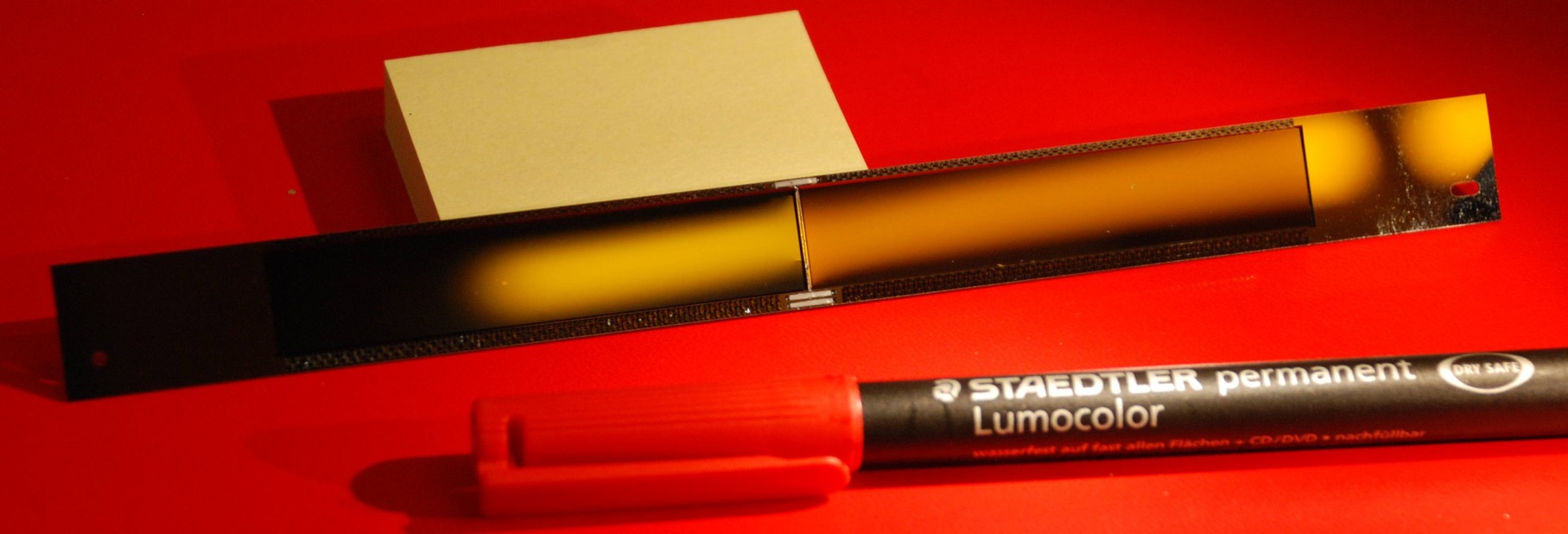 PXD ASIC Review, Oct. 2014
15
Ladislav Andricek, MPG Halbleiterlabor
Sensor and r/o electronics: Beam tests with the full system
PXD6 Belle II design

Thin (50 µm) sensor 32x64 pixels
Pitch 50x75 µm2
SwitcherB and DCDB at full speed
Belle II prototype power supply
DCDB readout at 320 MHz  100 ns row time

99% Efficiency
S/N for MIPs: 20-40 depending on gate length
50µmthin DEPFETs
SWB
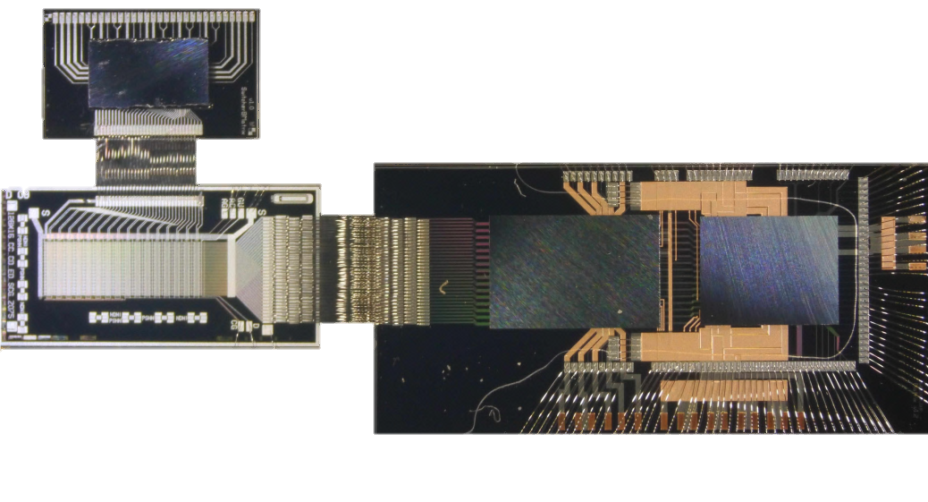 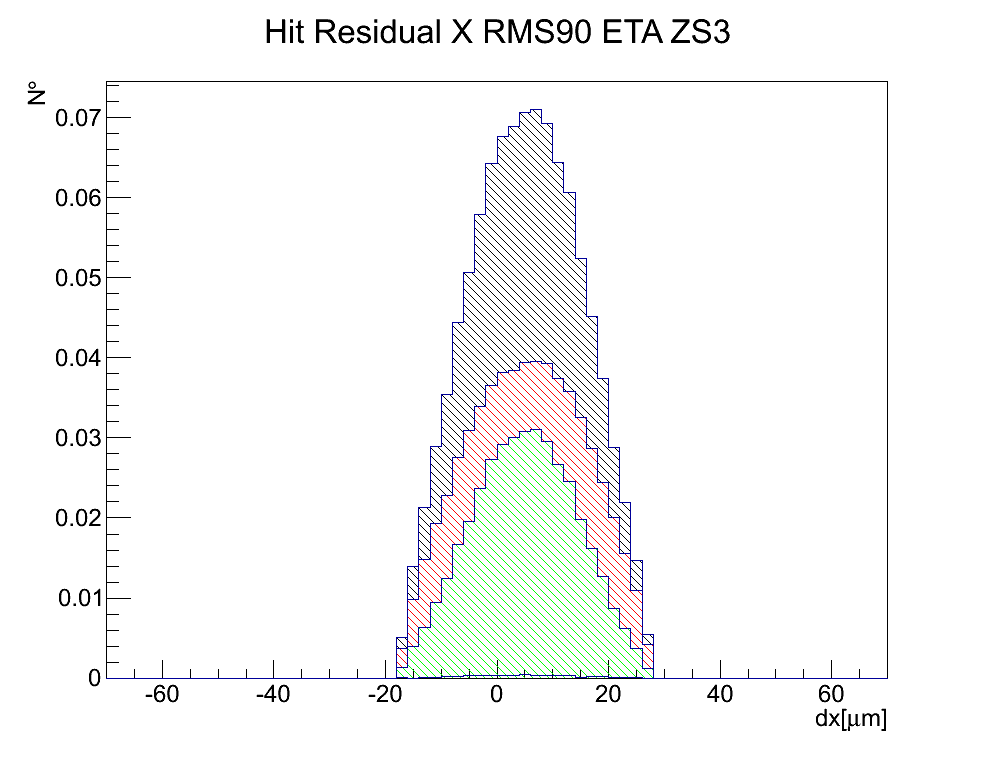 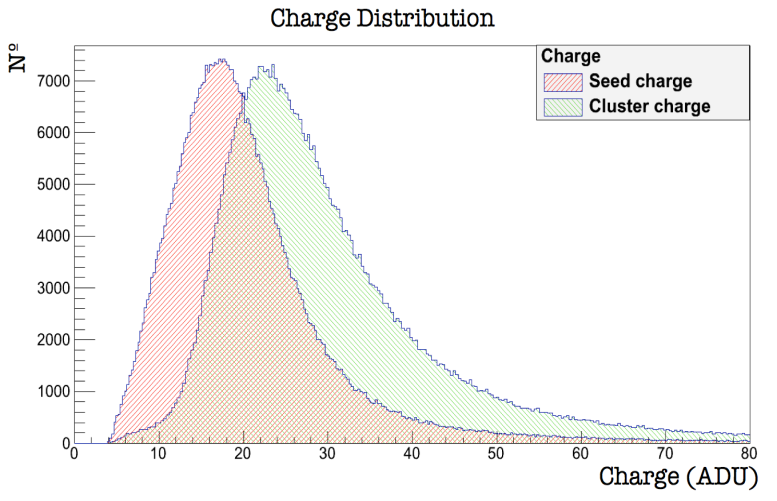 ~10 µm                resolution
DCD
Cluster 3x3 signal
MIP Perpendicular incidence
gq≈450 pA/e-
DHP
PXD ASIC Review, Oct. 2014
16
Ladislav Andricek, MPG Halbleiterlabor
Towards a real ladder
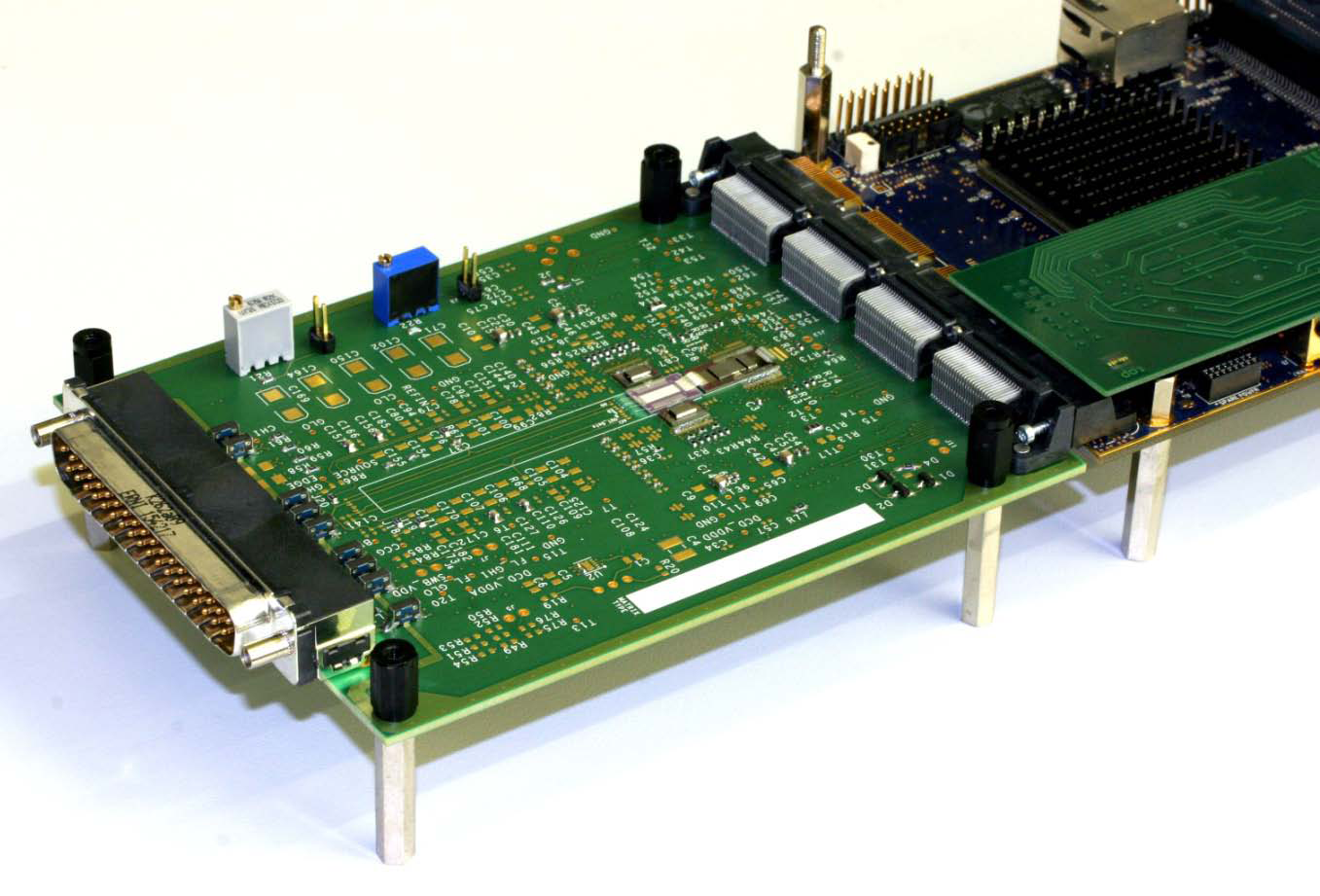 Transition from test systems to integrated modules

 PCB for the various matrices ….. “hybrids”

 first bump bonded chip on PXD6 prototype matrices
2 metal layers, not the final geometry, simple 3rd metal 
need still support PCB for I/O
not perforated balcony

 Belle-II PXD Module (two modules form a ladder)
three metal layers, Cu as LM only on periphery
MCM: 4 DCD, 4 DHP, 6 Switchers  ~3000 bonds/module
Cu as UBM, bumps partly on thinned perforated frame
passive components soldered to substrate
I/O and power over Kapton cable
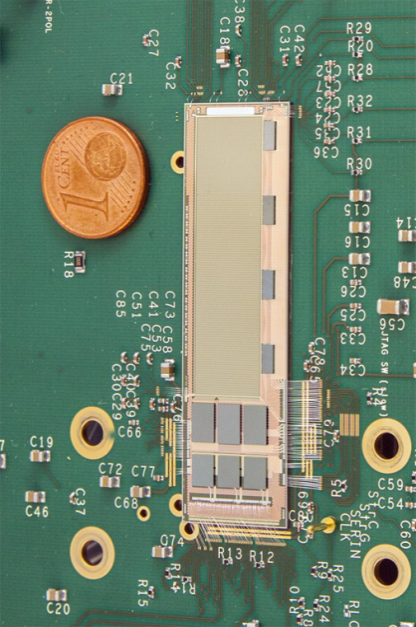 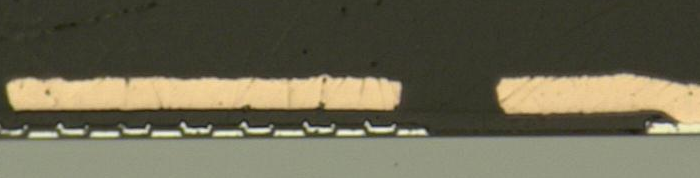 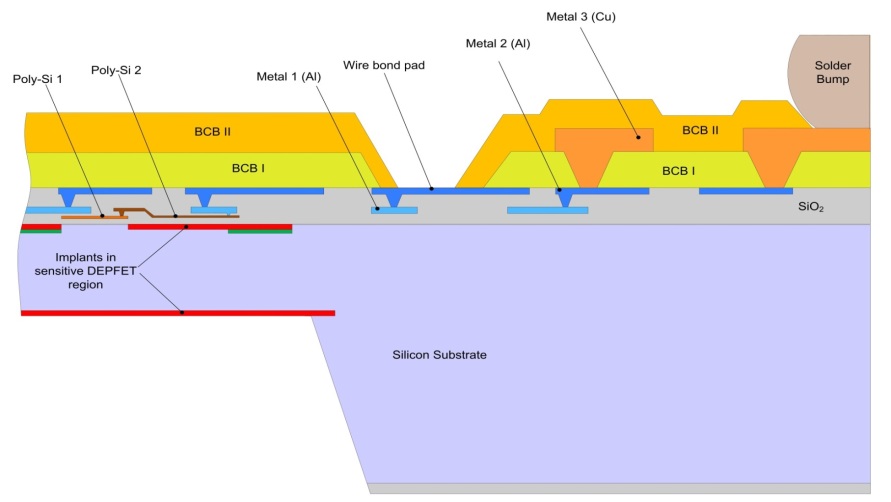 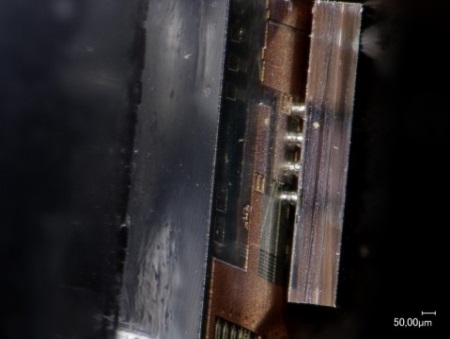 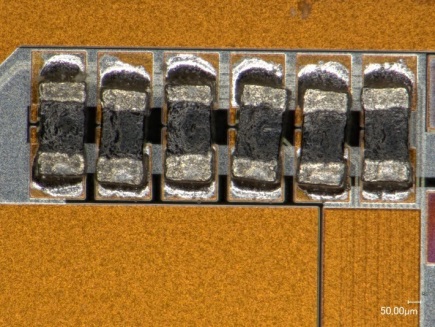 01005 term. res
PXD ASIC Review, Oct. 2014
17
Ladislav Andricek, MPG Halbleiterlabor
Test vehicle E-MCM
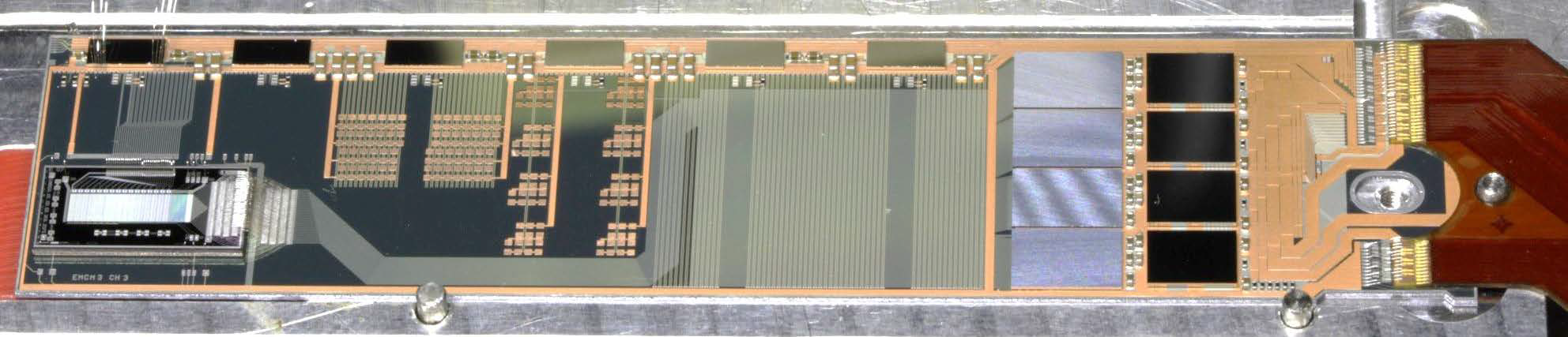 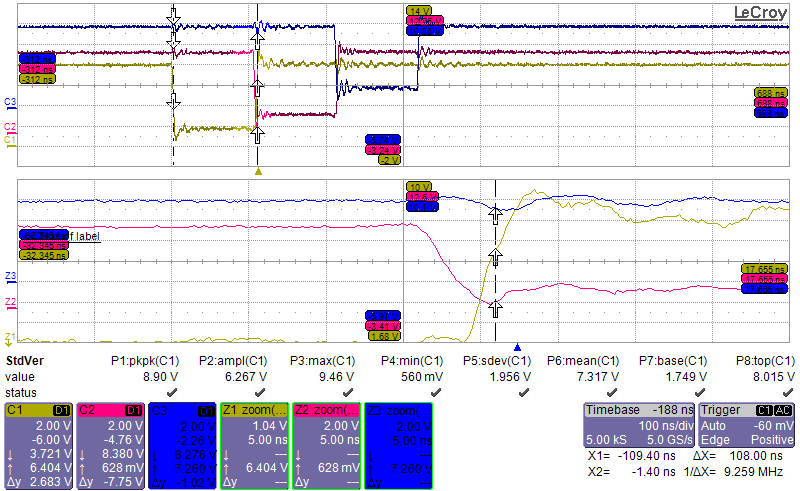 Extensive test program

Interconnect technology
Powering, control, DAQ
Signal integrity, timing …
…

Lessons learned are being applied to 
final module layout
100ns/div
5ns/div
PXD ASIC Review, Oct. 2014
18
Ladislav Andricek, MPG Halbleiterlabor
Capacitive load for the ASICs
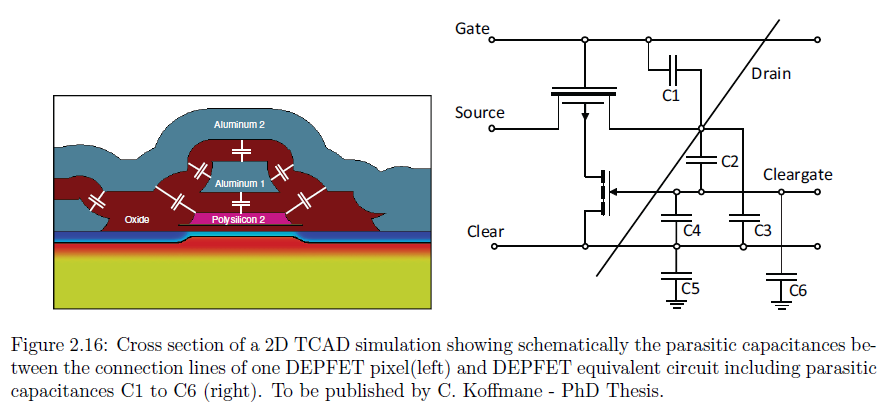 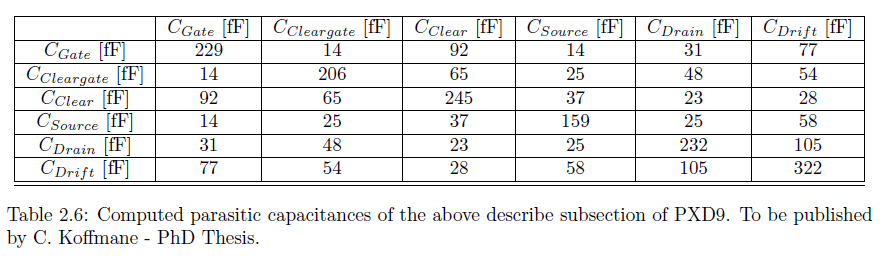 PXD ASIC Review, Oct. 2014
19
Ladislav Andricek, MPG Halbleiterlabor
The System
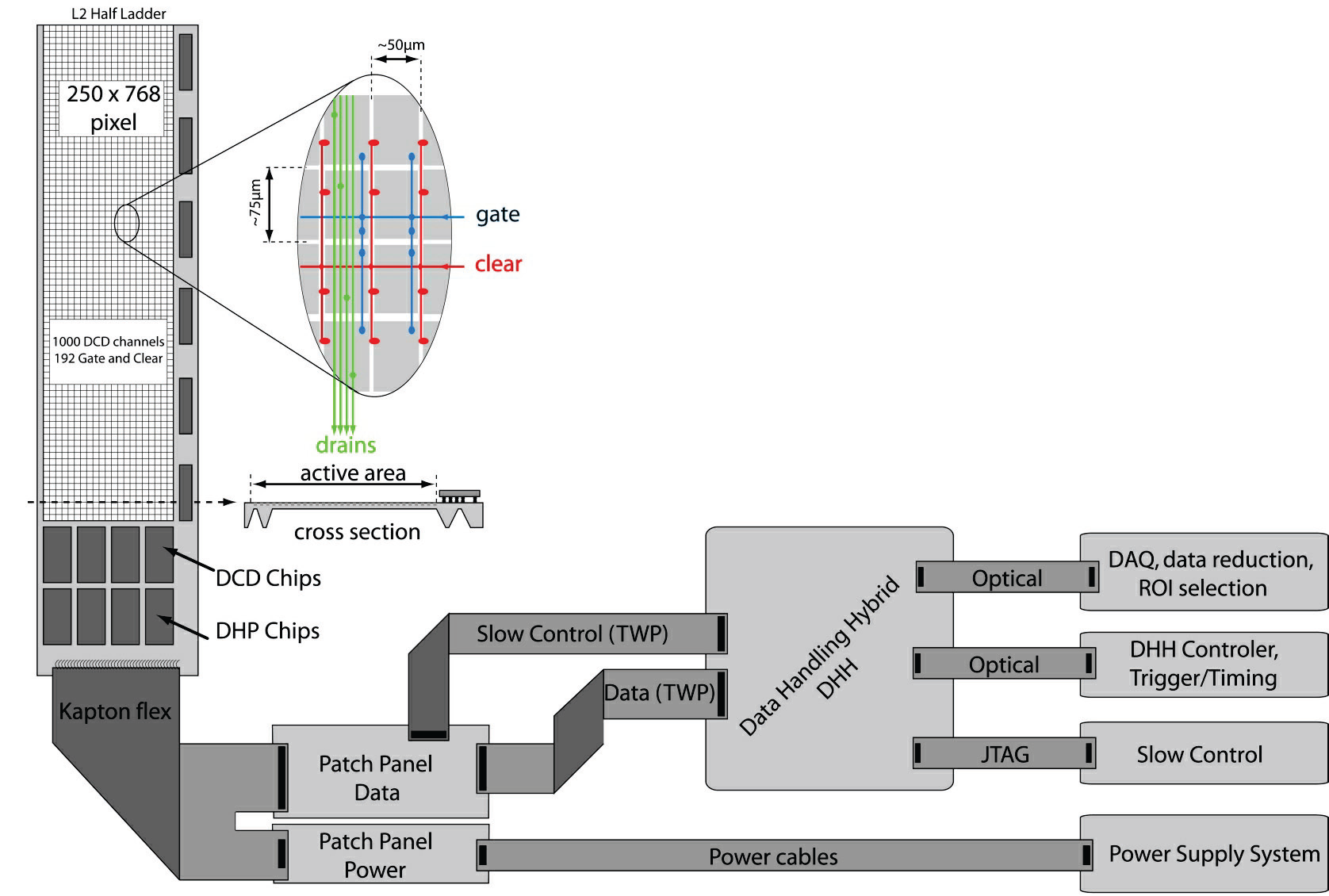 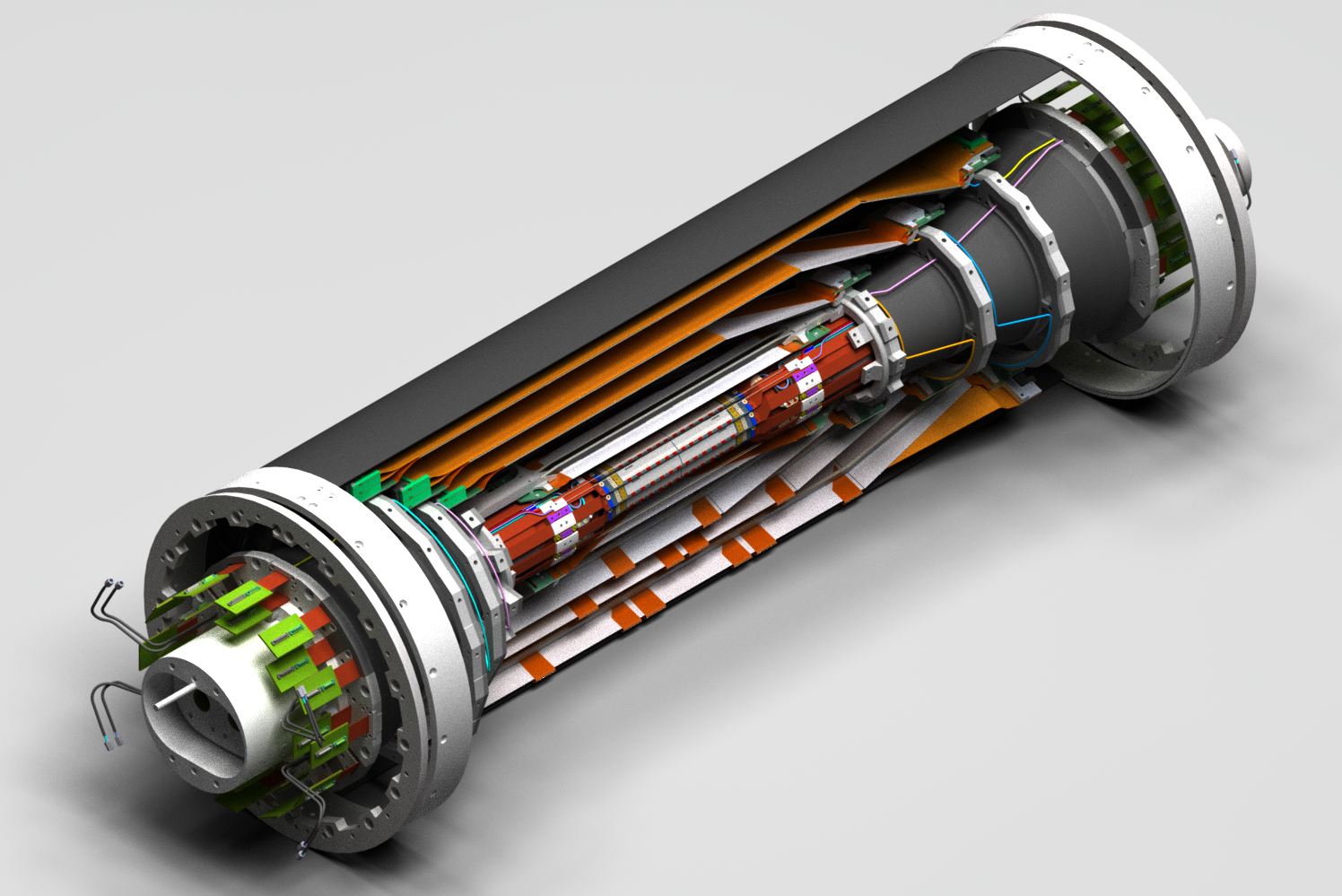 PXD ASIC Review, Oct. 2014
20
Ladislav Andricek, MPG Halbleiterlabor
Background - occupancy
Extensive study by MPP group: main contribution QED background (4 fermion final state), e+/e- ~ few MeV range
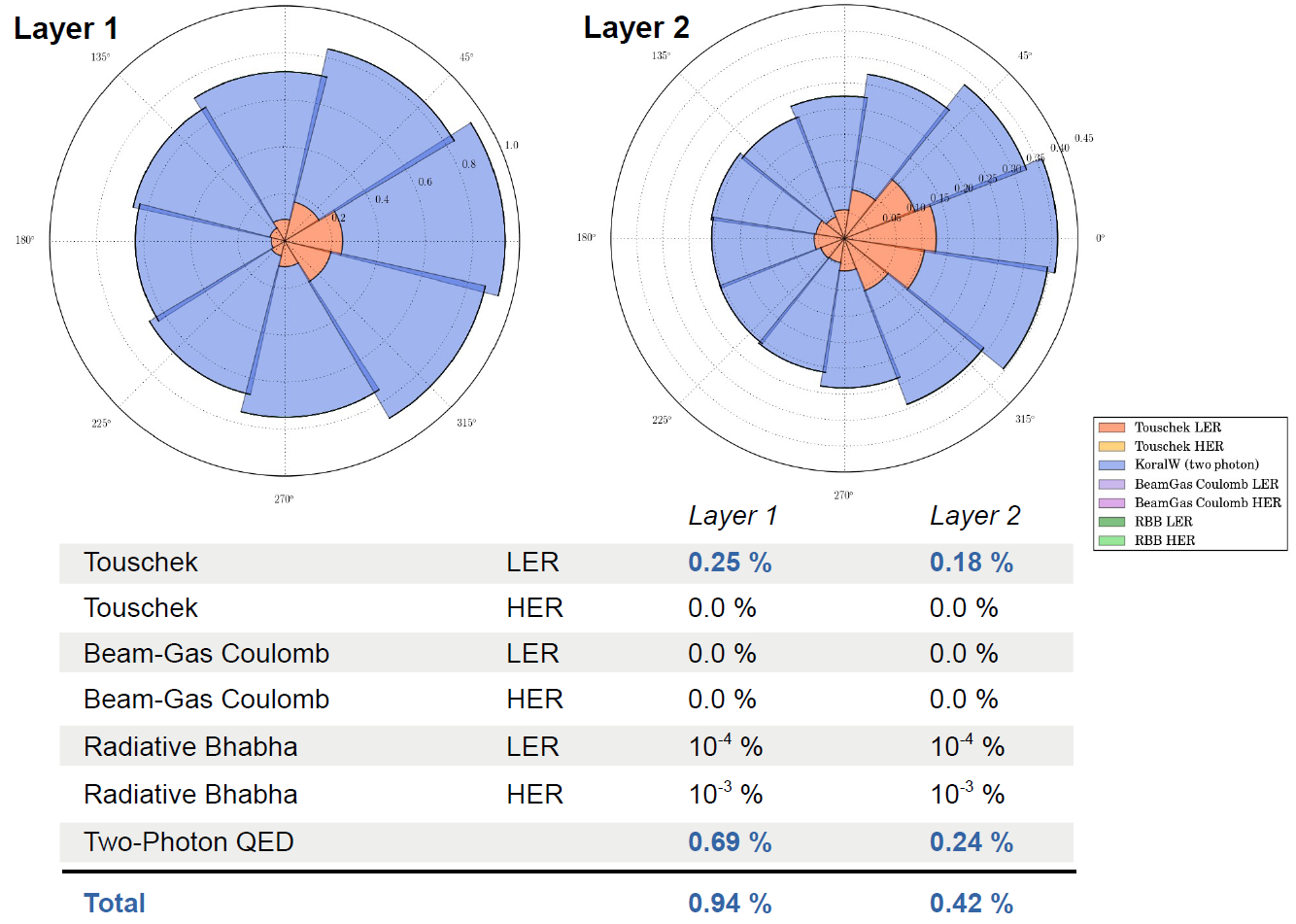 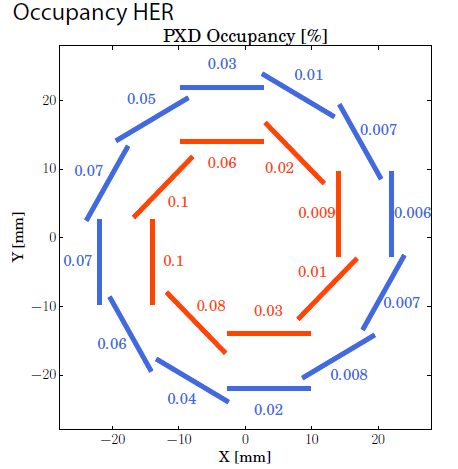 Add ~0.14% synchrotron radiation
(Moll/Ritter/Soloviev)
Andreas Moll, Seeon 2012
PXD ASIC Review, Oct. 2014
21
Ladislav Andricek, MPG Halbleiterlabor
Background – rad. damage - TiD
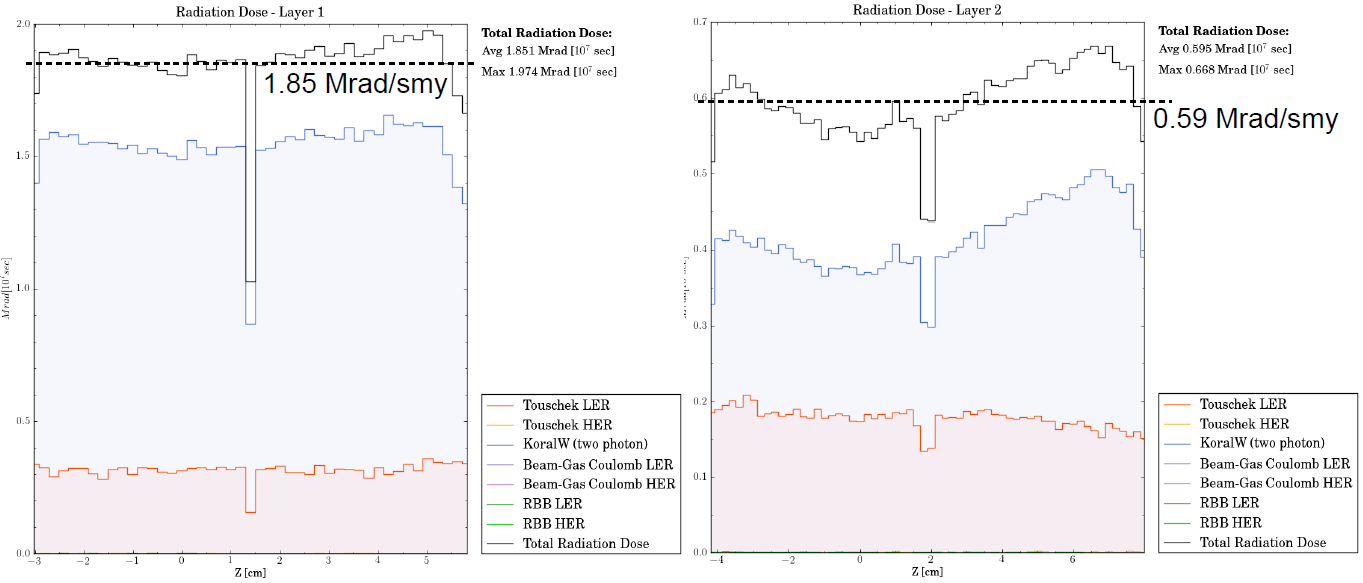 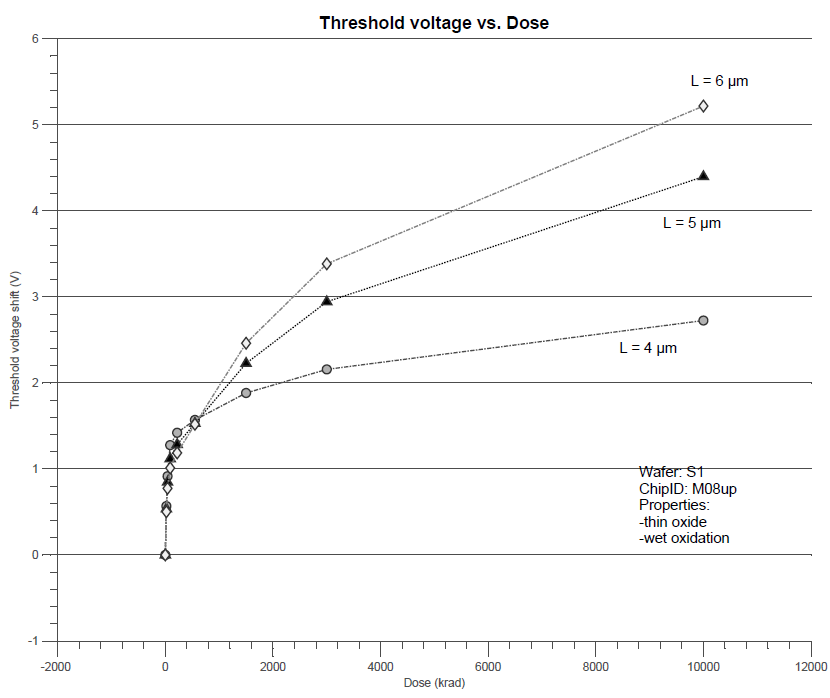 PXD Layer 1
Effect on DEPFET:

Vth after 10Mrad ~5V
uniformity of response to radiation? 

ASICs to allow for additional pedestal variation
Total ionizing dose:

L1 ~2 Mrad/smy
L2 ~0.6 Mrad/smy
Fairly uniform over Z
PXD ASIC Review, Oct. 2014
22
Ladislav Andricek, MPG Halbleiterlabor
Background – rad. damage - NIEL
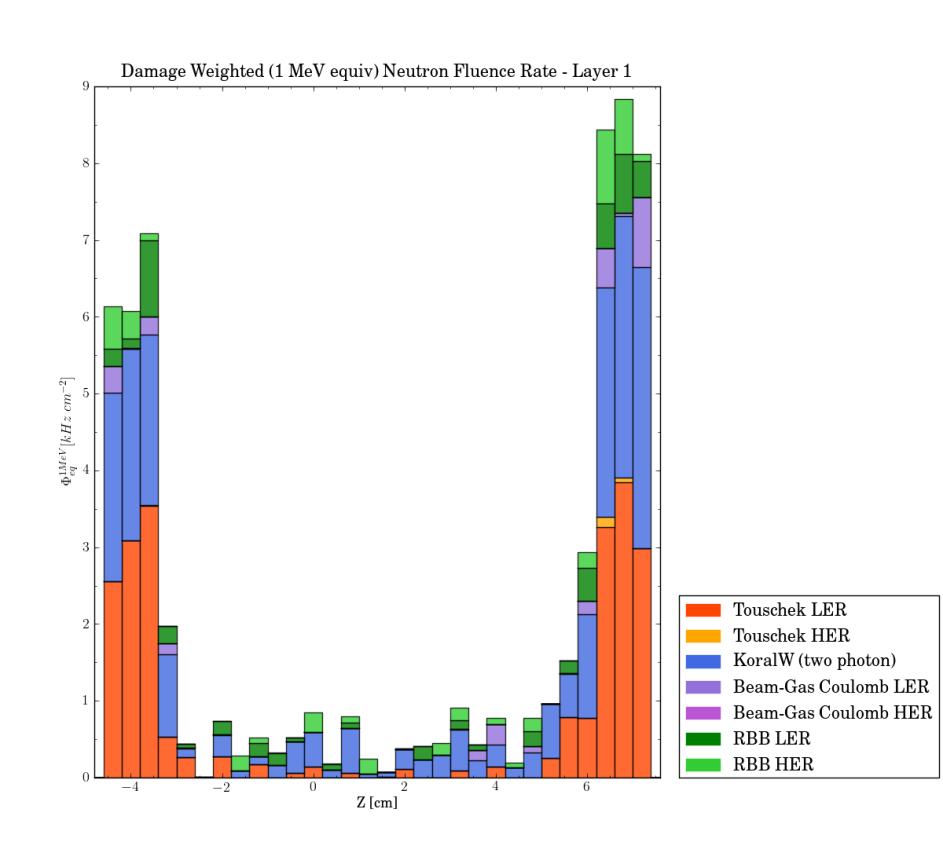 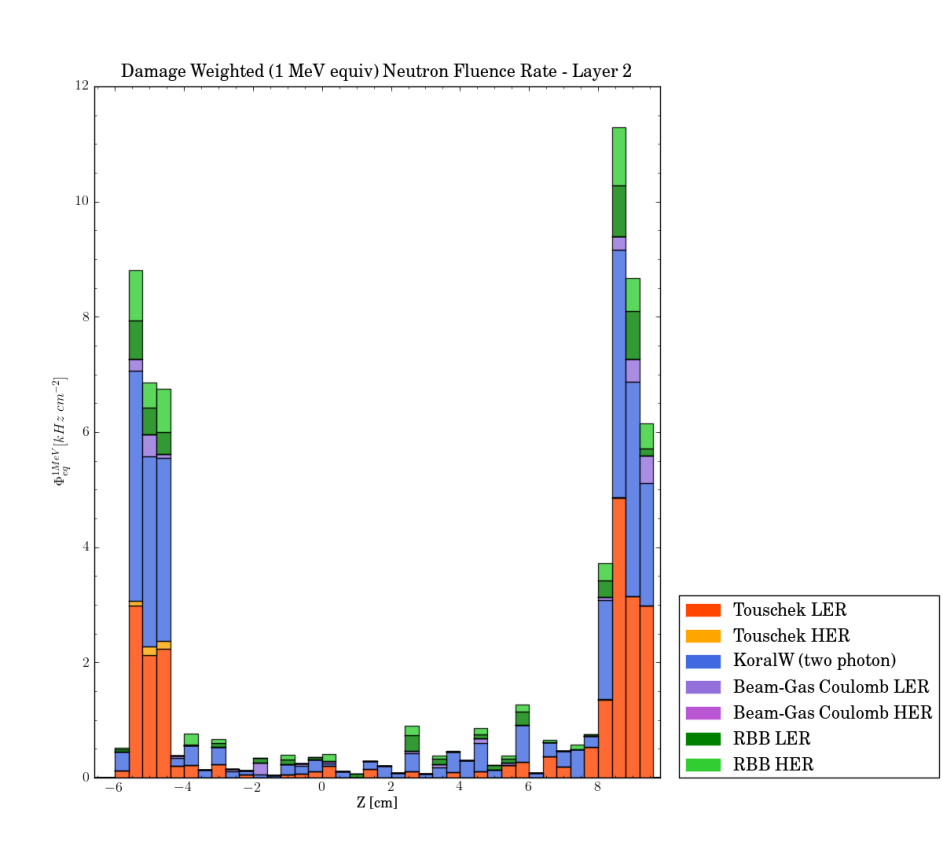 Direct neutrons from all background processes:                   ~1e11 neq/cm²/smy
NIEL from leptons from QED background:                  ~1e13 neq/cm²/smy
Effect on DEPFET:                                 Ileak increase, not expected to be critical	 with moderate cooling
PXD ASIC Review, Oct. 2014
23
Ladislav Andricek, MPG Halbleiterlabor
Injection noise
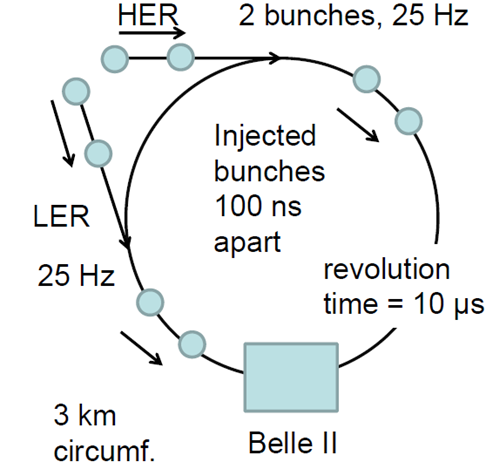 10µs packets with 2503 bunches , 200 ns gap in-between
10 µs rev. packet
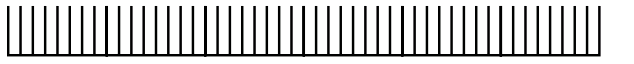 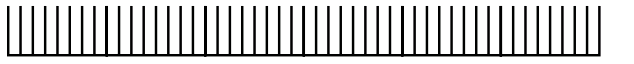 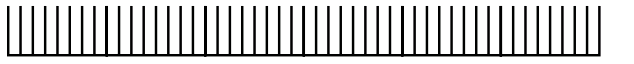 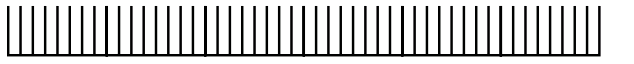 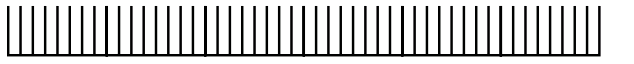 20 µs frame
~ 16 ms “clean”
~ 4ms noisy /~ 400 packets
continuous injection  ~ 400 revolutions with two noisy bunches (100ns apart) every 20 ms
   DEPFET integrates two trains, these noisy bunches would blank the frames  20% loss of data

   the best solution: gate the DEPFET during the passage of the noisy bunches
   100ns gate, with some rise and fall times, twice per frame … is this possible?

   the answers is: as far as the DEPFET is concerned, yes! 

  see Christian Koffmane’s talk
PXD ASIC Review, Oct. 2014
24
Ladislav Andricek, MPG Halbleiterlabor
summary
Top level specs for the supporting ASICs of a DEPFET based Belle II PXD

Expected occupancy: 		~1.5%
Rad. Tolerance for 5 years: 	10Mrad TiD, 5e13 neq/cm²

Read-out speed: 		row rate 10MHz
Capacitive load: 		DCD input 50pF, SWB Gate and Clear 125pF(tbc)
DEPFET bias: 		Gate_off		3..5 V
			Gate_on  		-3..-10V
			Clear_off 		2..3V
			Clear_on  		15..20V


Max. input signal: 		~3 mips		~6µA
Signal/noise:		>20 (mip MPV)
Pedestal:					100µA
Pedestal variation within matrix:	technol.		10%
			after irrad.		tbd

General:			analogue ped. correction for each pixel
			support of the “gated mode”
PXD ASIC Review, Oct. 2014
25
Ladislav Andricek, MPG Halbleiterlabor